Hybrid Cloud - Adding Cloud Services to Your Enterprise PBX
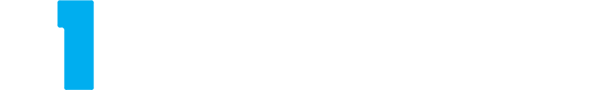 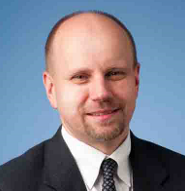 Chris Clauss
Manager, Avaya UC Engineering
Collaboration
ConvergeOne
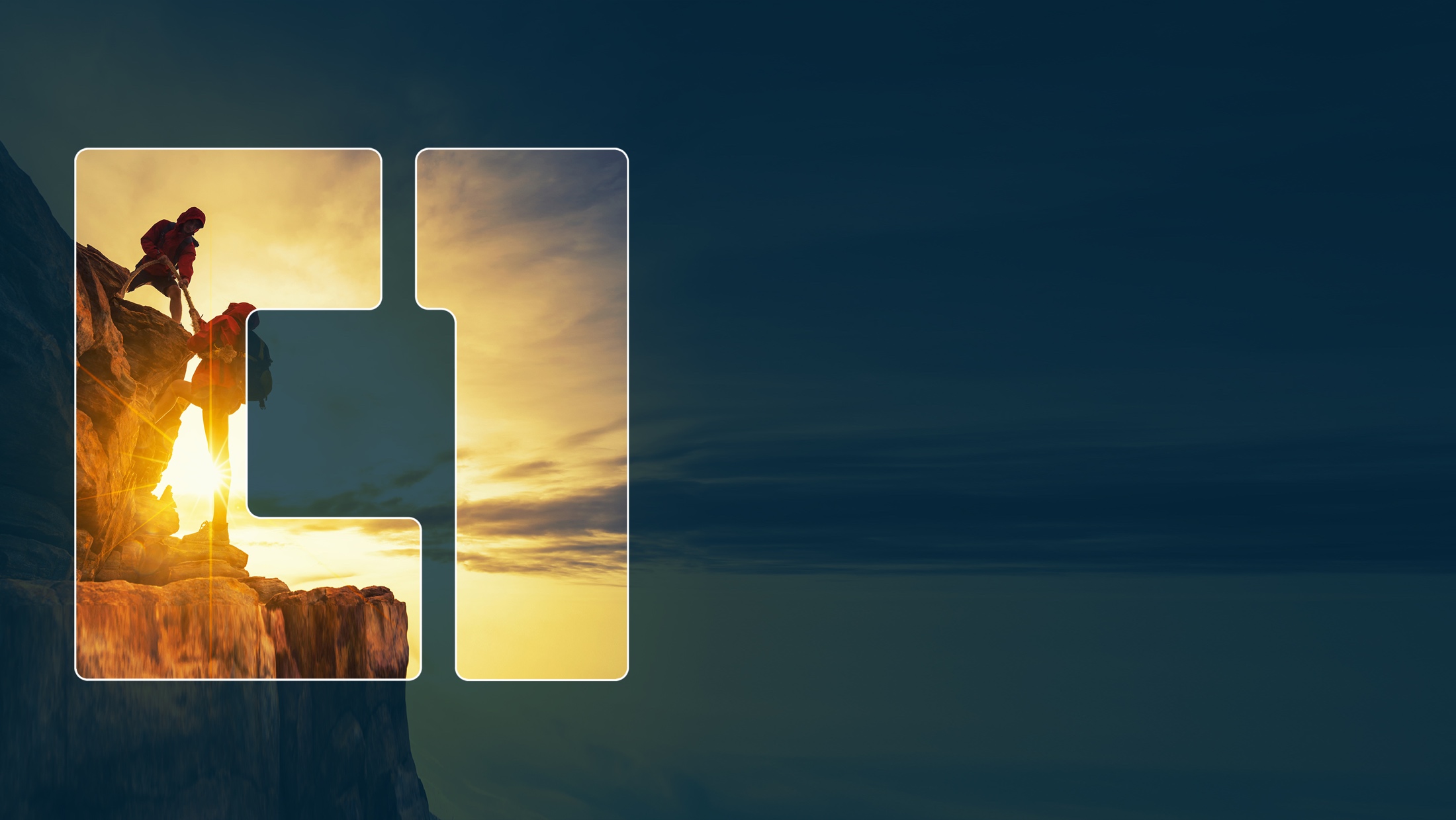 Feel The Impact
ConvergeOne
[Speaker Notes: ConvergeOne is an IP Enabled, services led technology company which provides a holistic environment for secure connected customer experiences for our clients.]
Visit our Other Sessions!
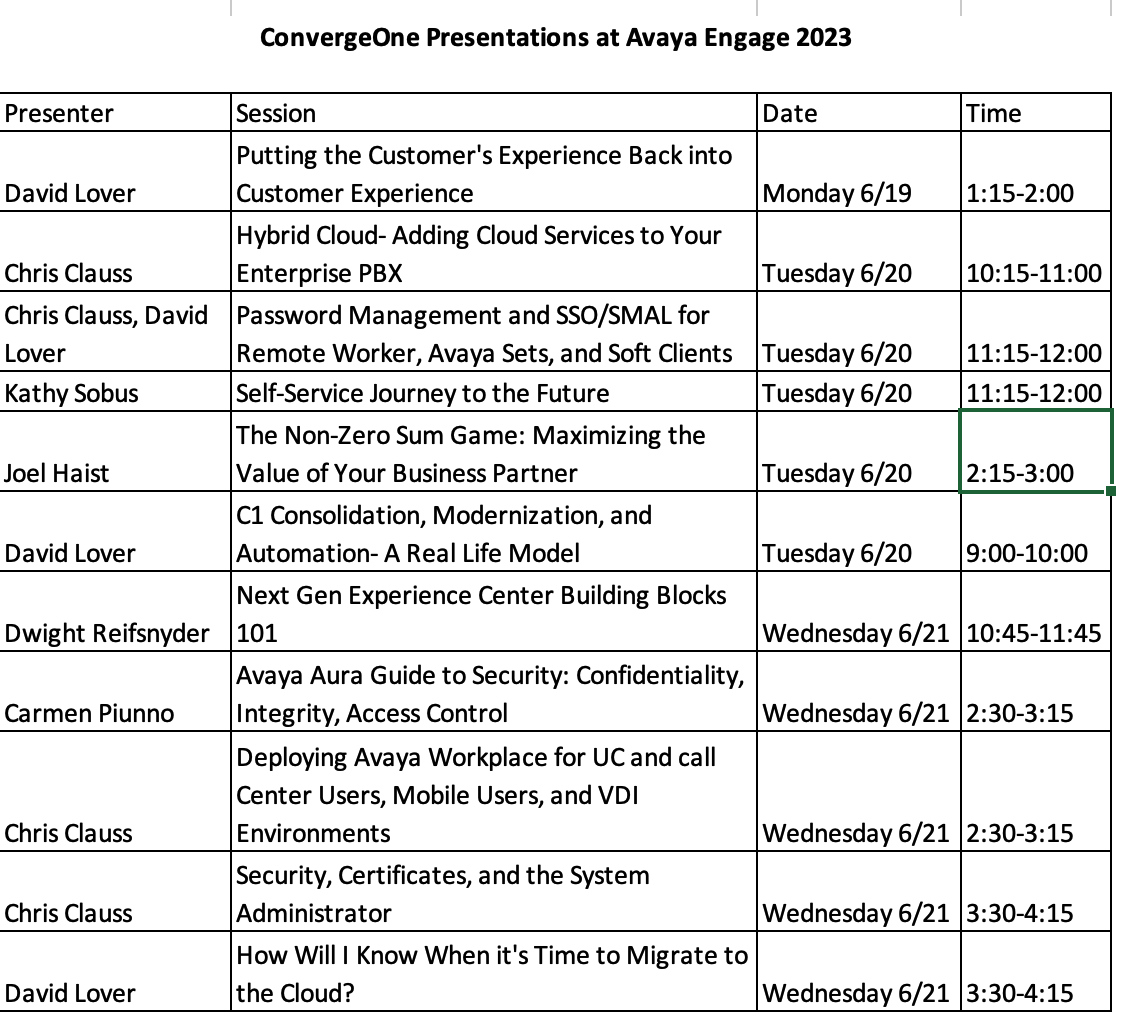 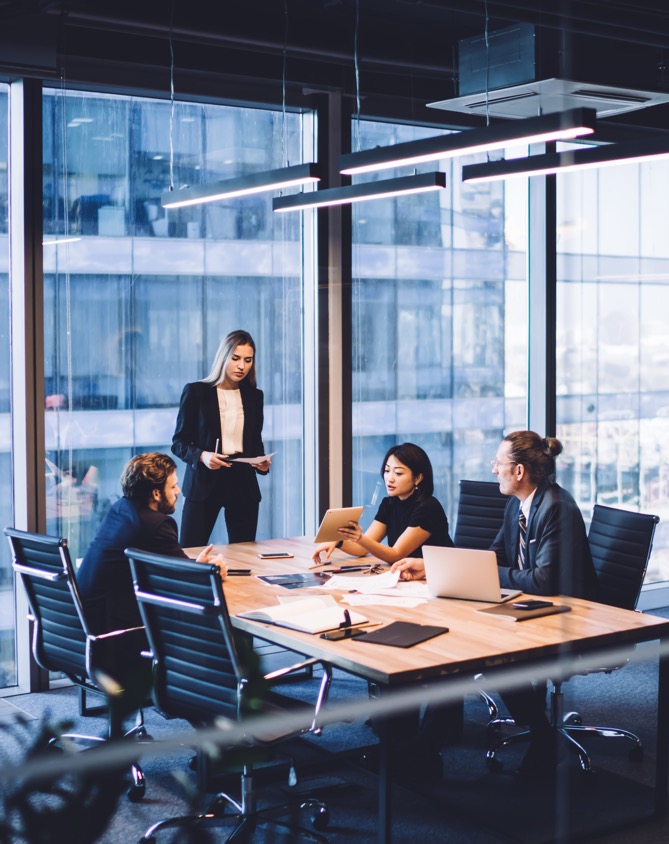 Everyone is talking about cloud…
Many great reasons to move…
Ease of implementation
Adding new services
Exciting features
Subscription based
Many reasons not to move…
Transition is difficult
Need enterprise features
Call Center
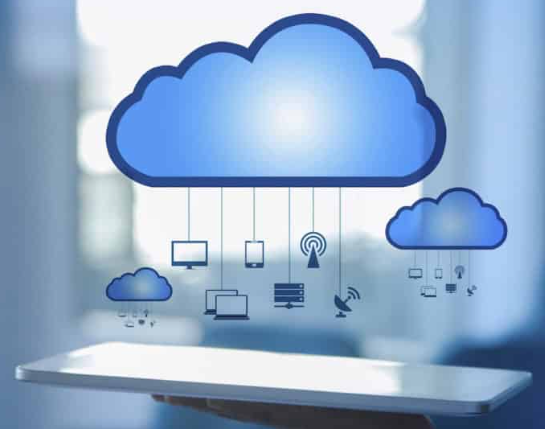 Avaya provides cloud services for “On Prem Customers”
Avaya Spaces
Included in subscriptions 
Replaces on-prem systems for Conferencing
Adds Collaboration Capabilities
Avaya Spaces Calling
Bundled into Avaya Spaces
Offers a quick and easy way to add remote workers.
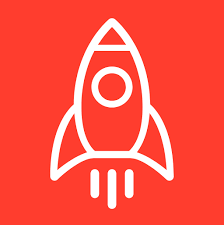 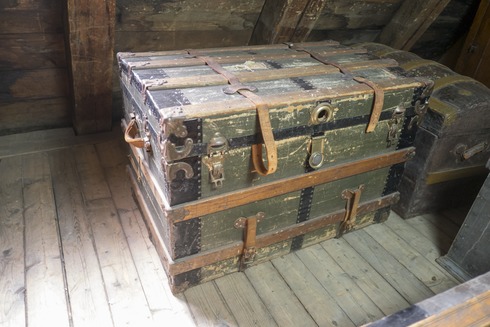 Avaya Spaces – Conferencing – Let’s take a tour…
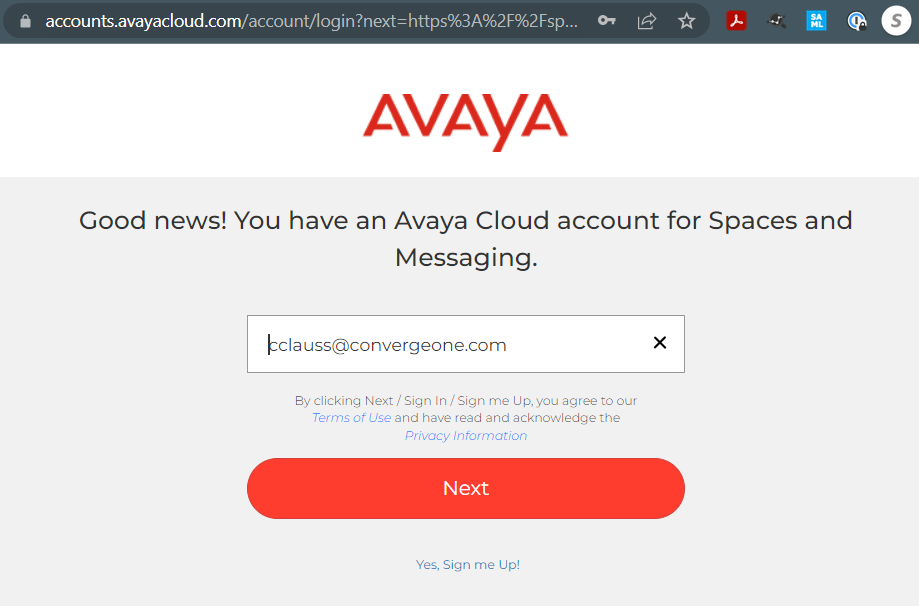 spaces.avayacloud.com

Good news – Avaya SSOsupports linking to Enterprise SAML providers…
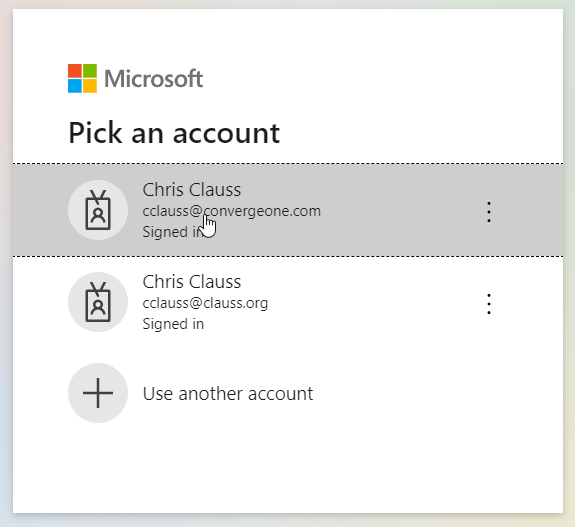 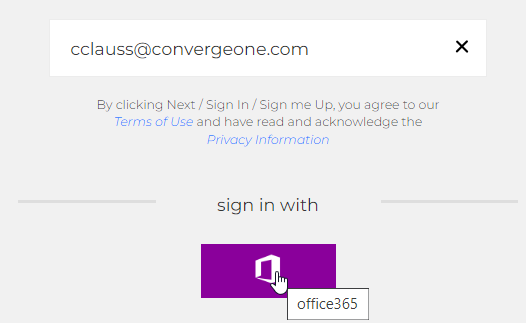 My Meeting Room
A personal meeting room for every user.  
Unique Room ID
Can join from browser phone
Can join from an Avaya Room System
Persistent Chat History & Posts
Task List
List of previous meetings and recordings
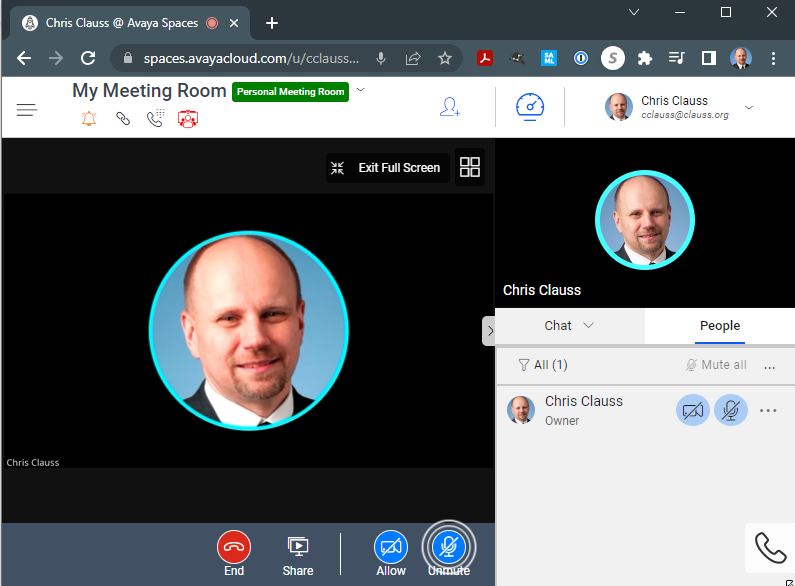 My Meeting Room
Meetings can auto start.
Entry / Exit Tones
Waiting Room 
Prevent Unmuting
AI Noise Removal (VERY COOL)
Remote Control (NEW at last)
Live Caption (English / Spanish)
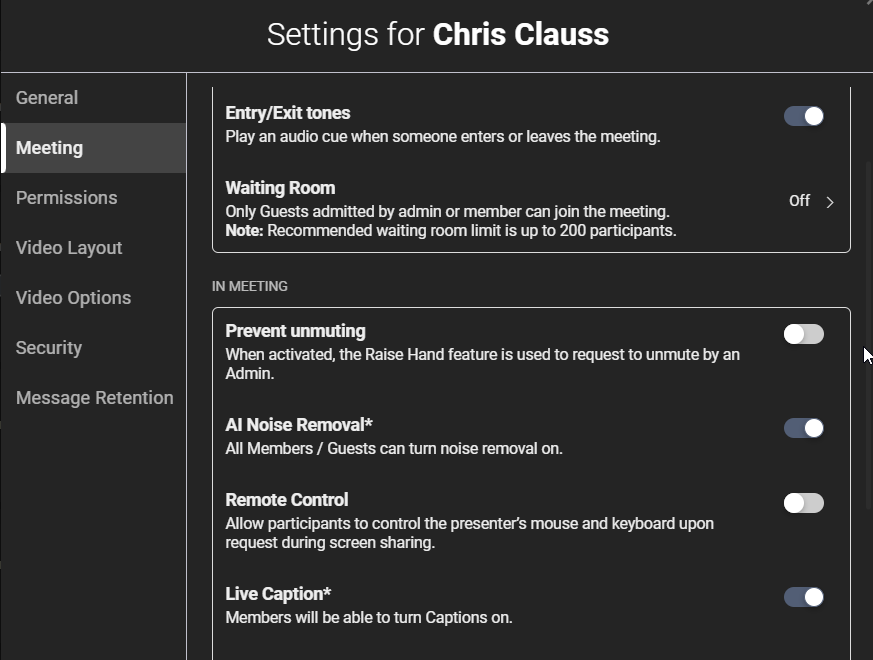 My Meeting Room
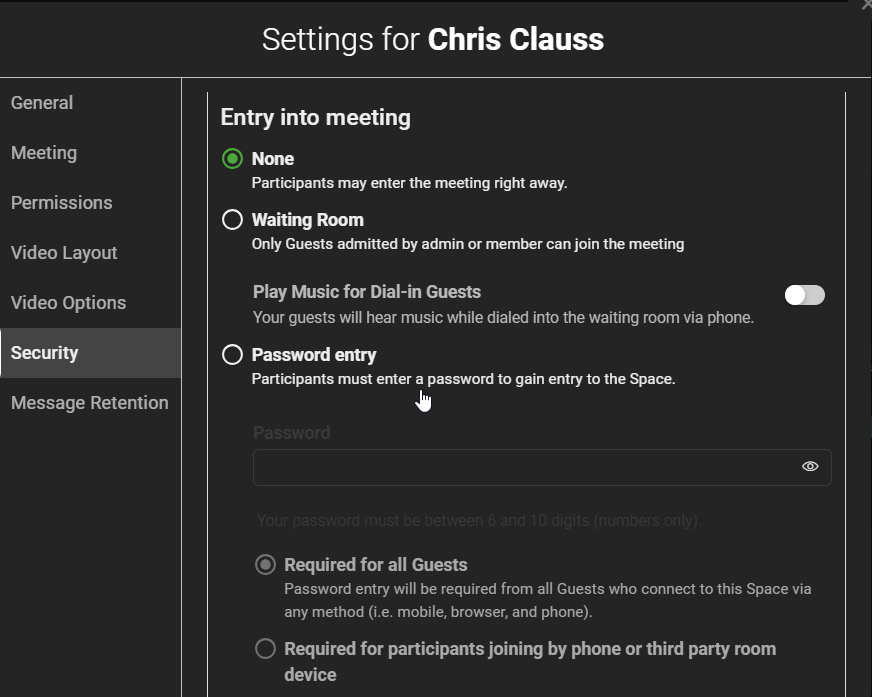 Very Large Meetings (250 / 1000)
3rd Party Room Systems (SIP)
sip:xxxxxx@spacesip.net
Create Content – Post / Tasks 
Video Layouts / Lecture
Video 360p to 1080p
Security – waiting room / password
Virtual background blur
Toll free access numbers
What’s the point?
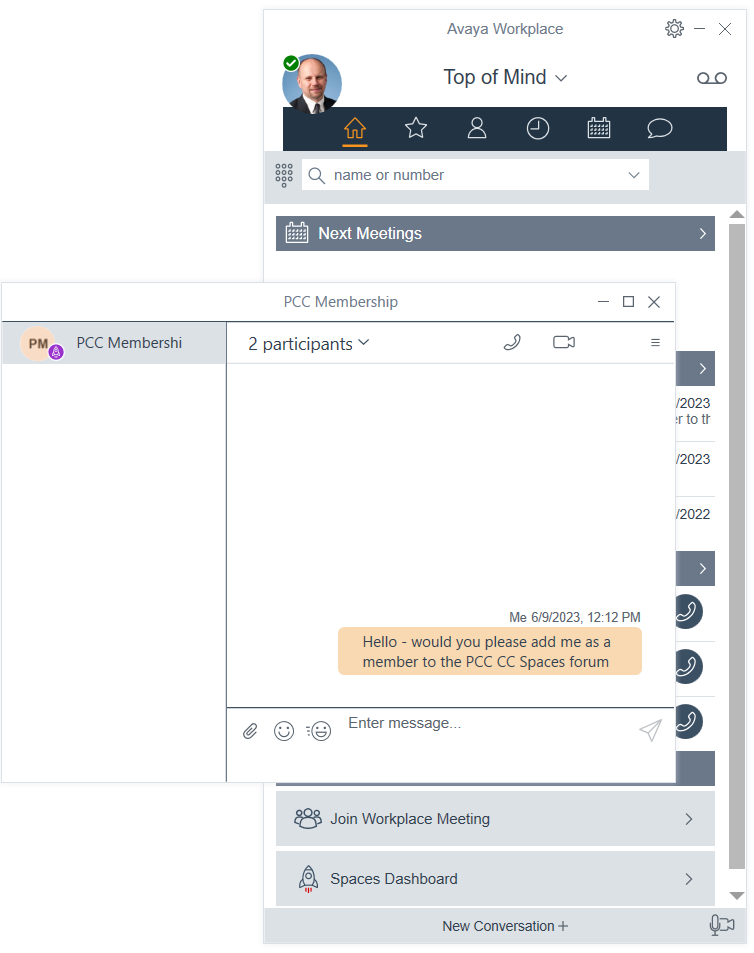 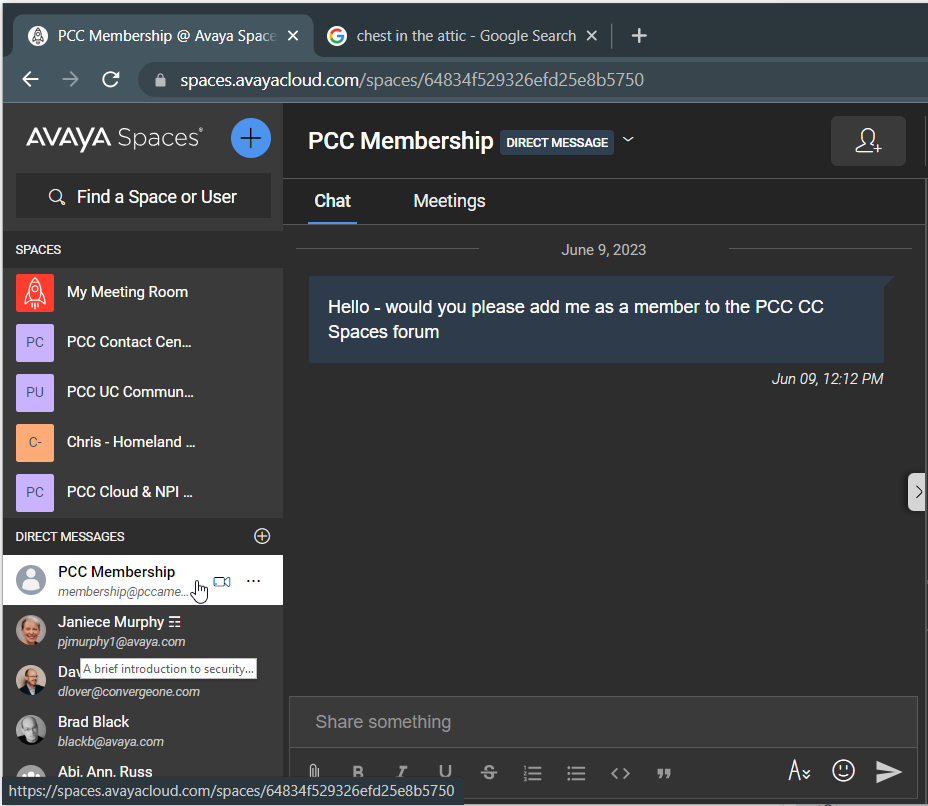 Feature parity with WebEx / Zoom

But some additional features…
I/M direct from Workplace app or Spaces Web interface – no Presence Server required.
Easy enterprise integration with Aura and Enterprise Directory
Office 365 Integration for Calendar
And more…
A user can create additional spaces – each with all the same features.

Meetings can run on any browser.

Spaces also has a mobile and desktop client.
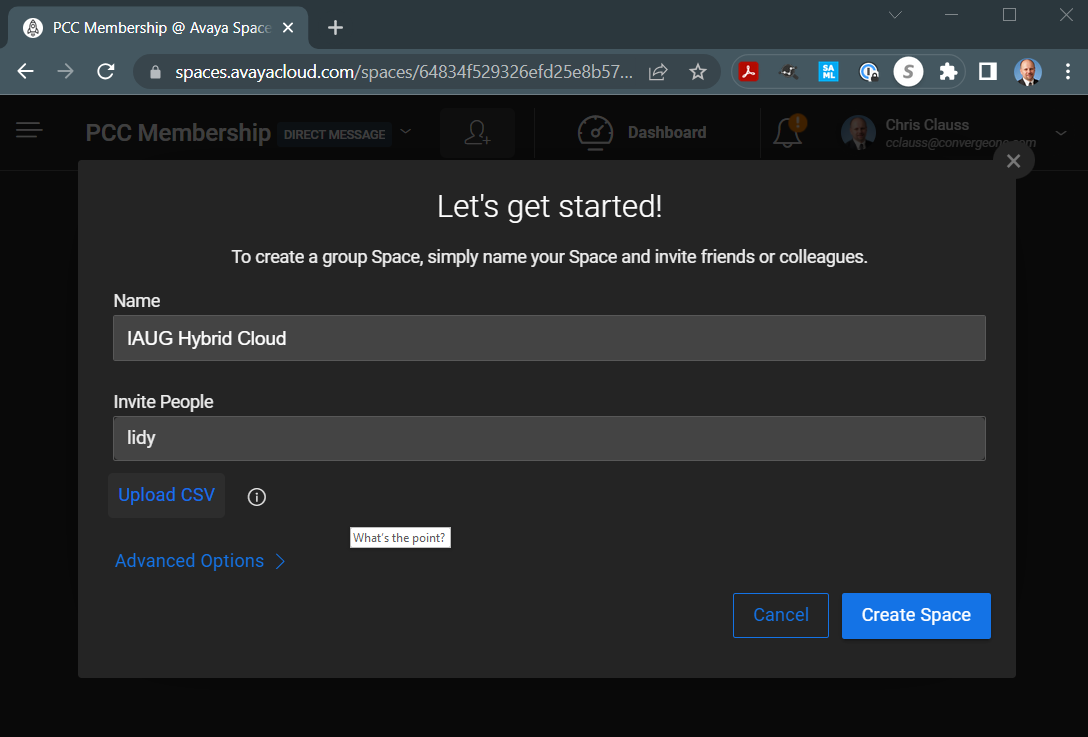 Spaces is easy to manage
Users can be added via admin web interface, but let’s make a hybrid environment.
Manage Spaces from AADS.
Users will automatically be added based on LDAP (Active Directory) group management.
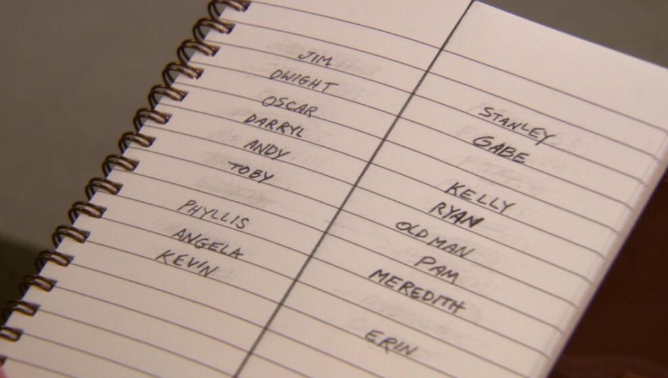 But first – let’s associate our company so people can sign on…
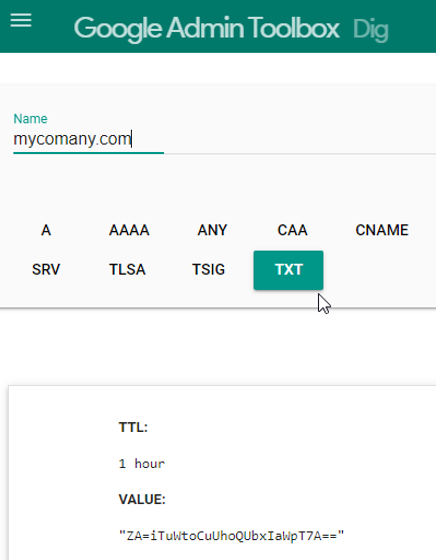 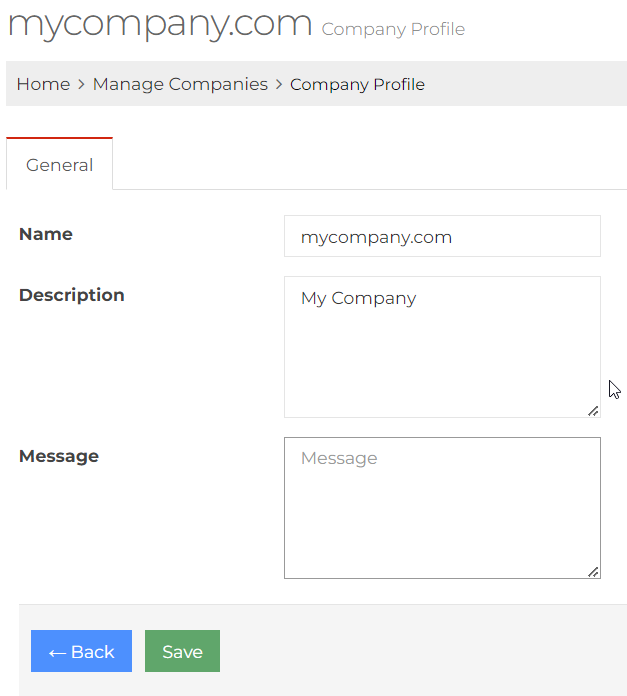 https://accounts.avayacloud.com
Manage Companies
Add New Company
Add a domain
Verify the domain
Add DNS record soAvaya can confirm youcontrol the domain.
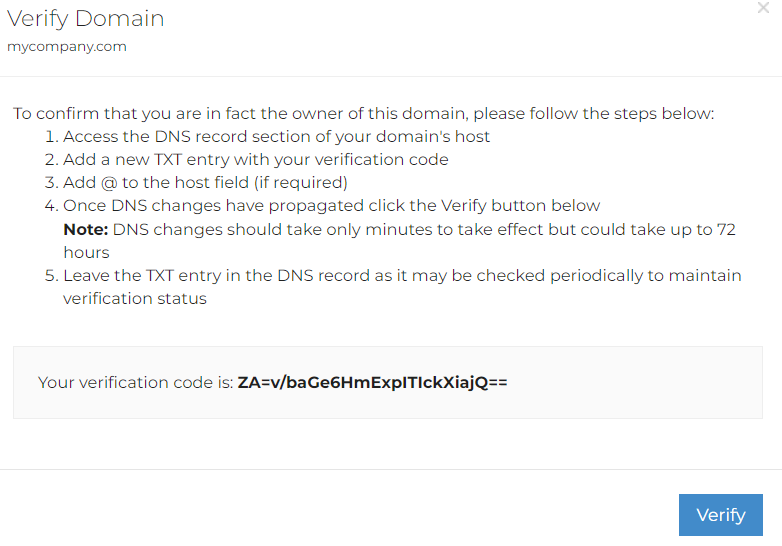 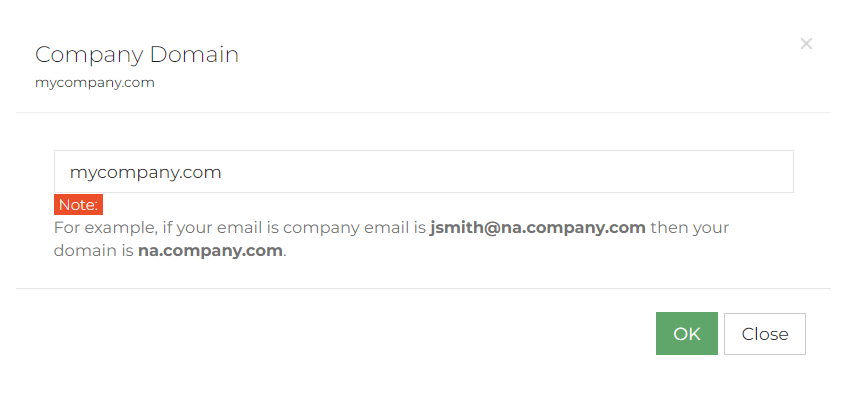 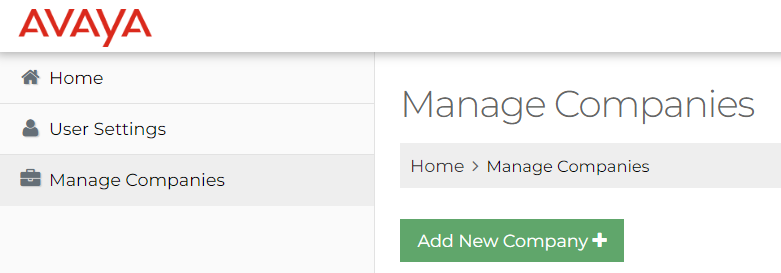 Now let’s configure AADS to add users automatically…
What is Device Services?
Provides auto configuration on Avaya Devices (Workplace and Phones)
Supports Single Sign on / SAML
Enterprise Directory
Updates clients
Auto configures Spaces users / Spaces SSO
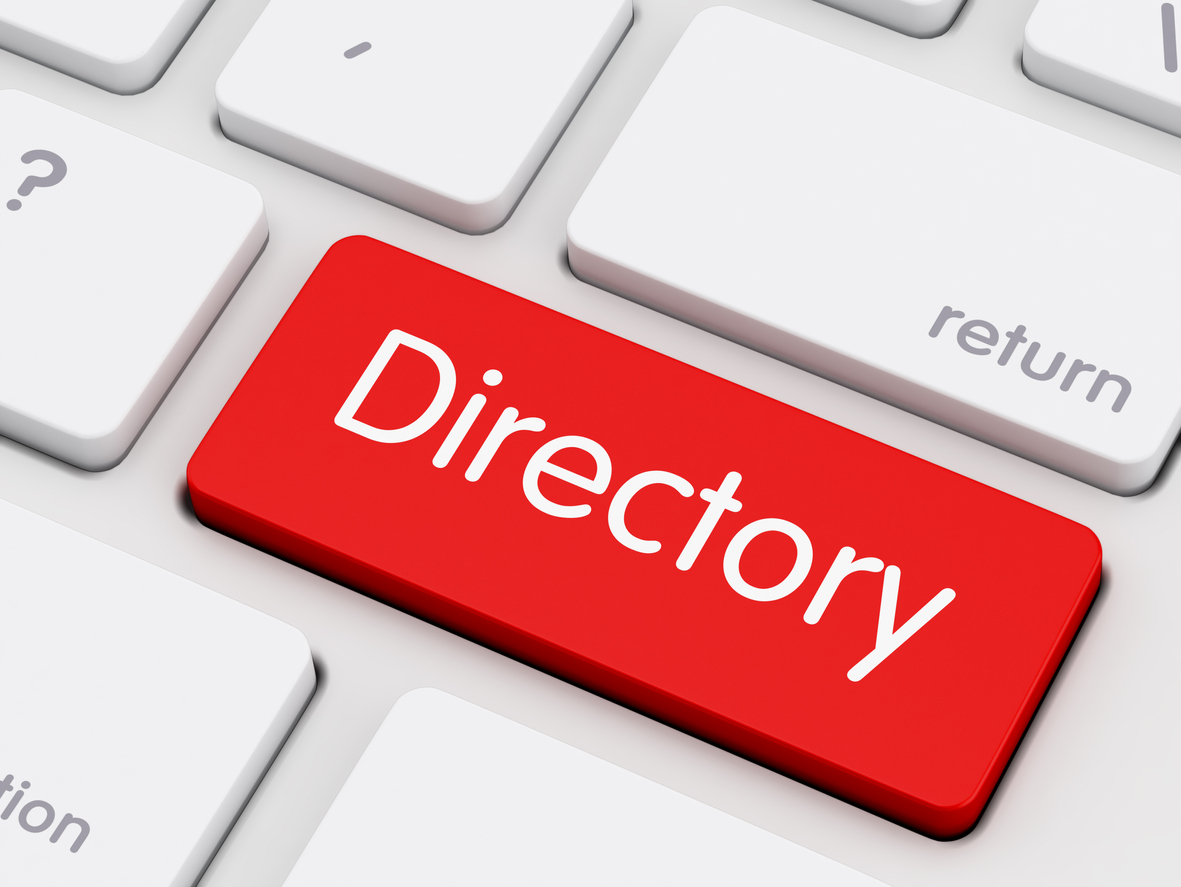 Space AADS Integration
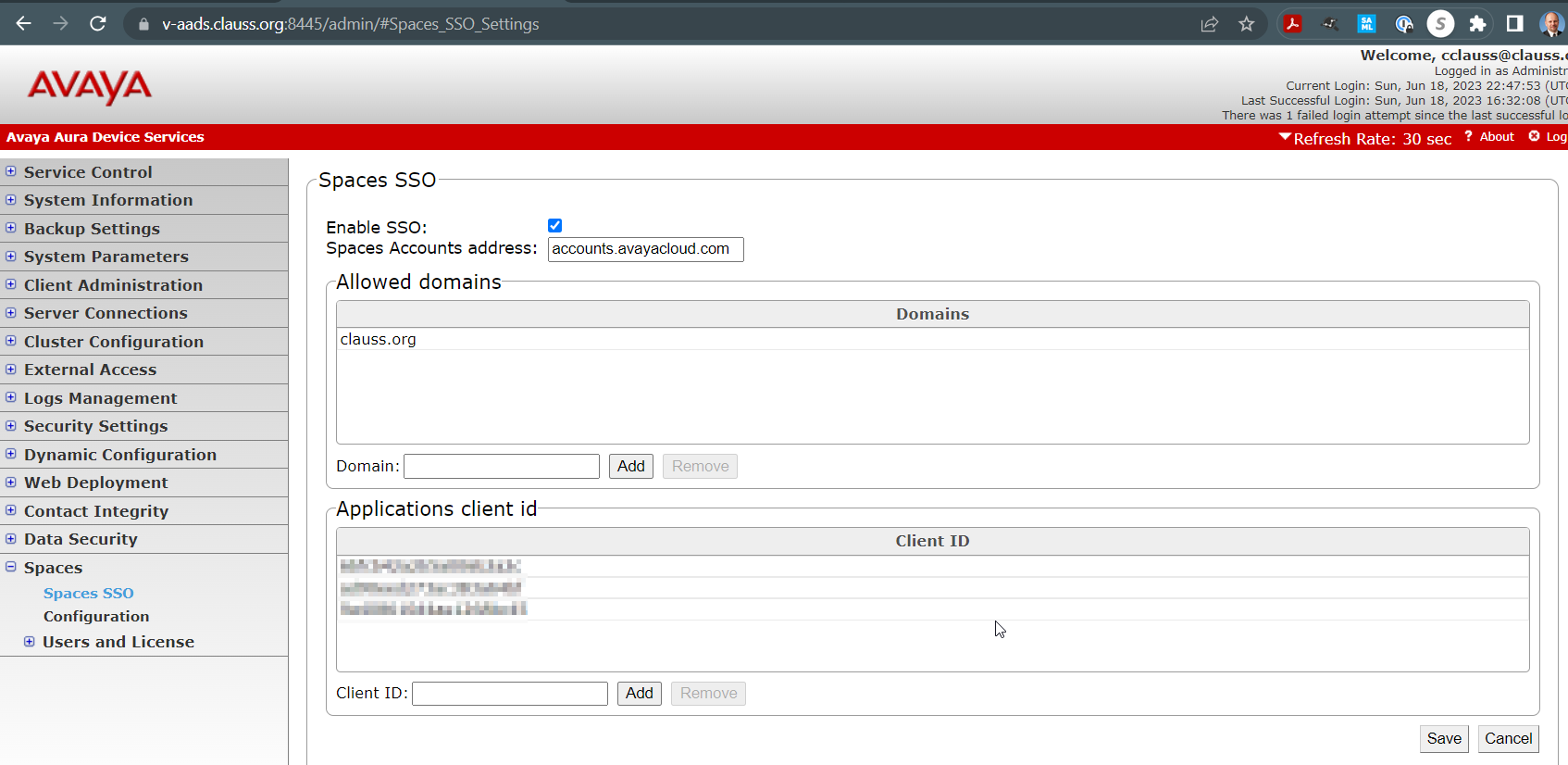 AADS Space Integration
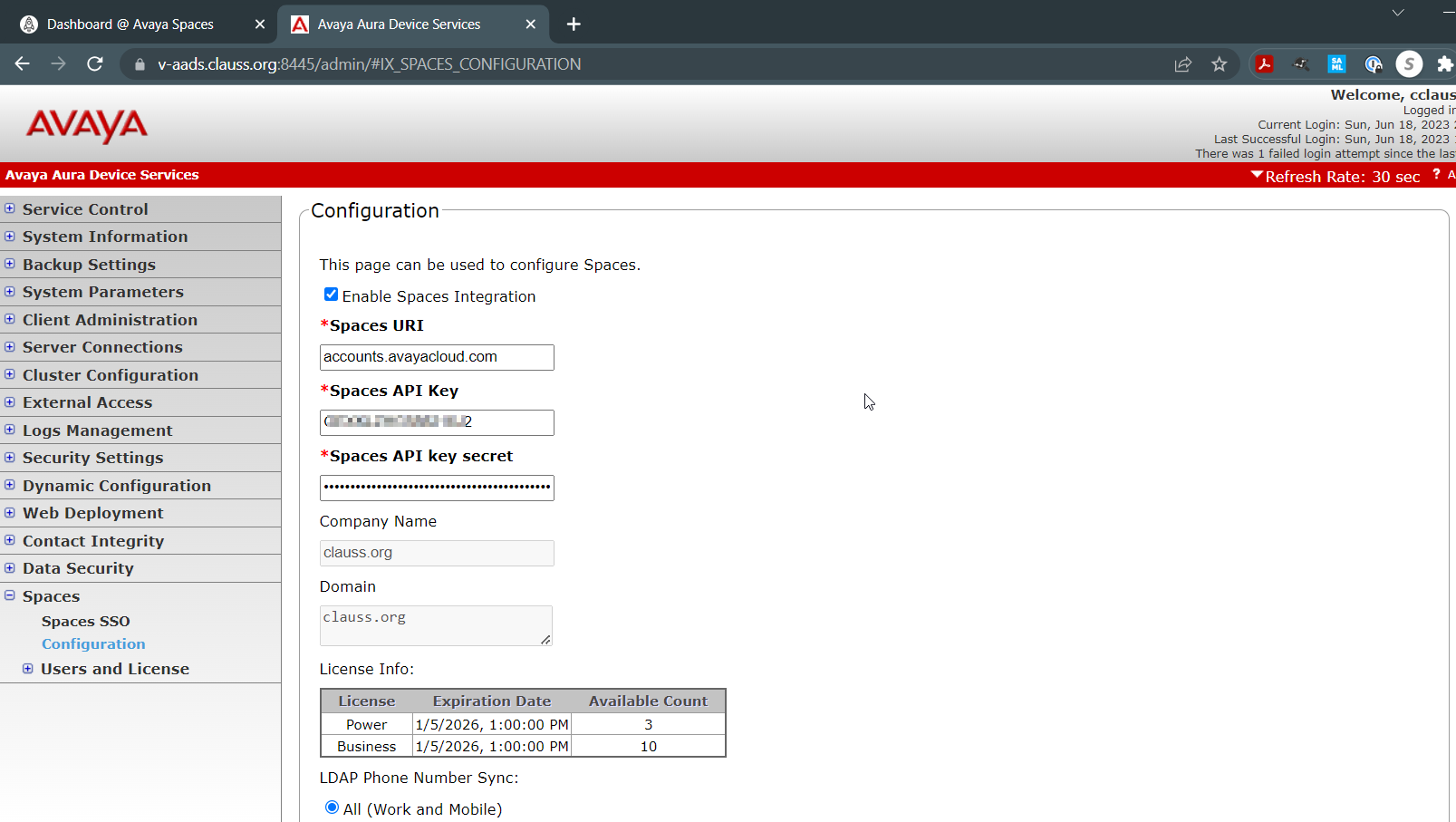 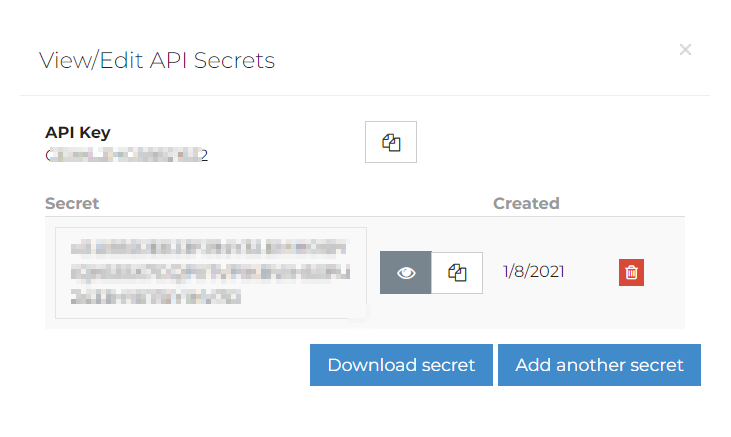 AADS Space Integration
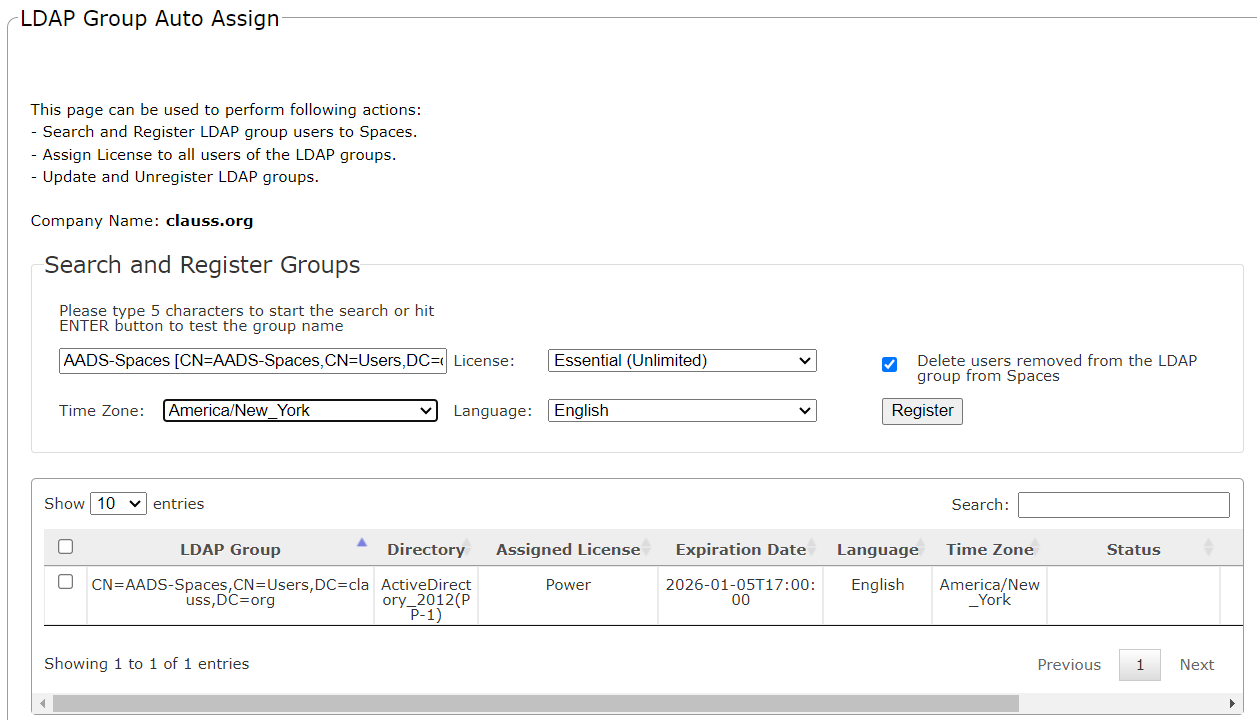 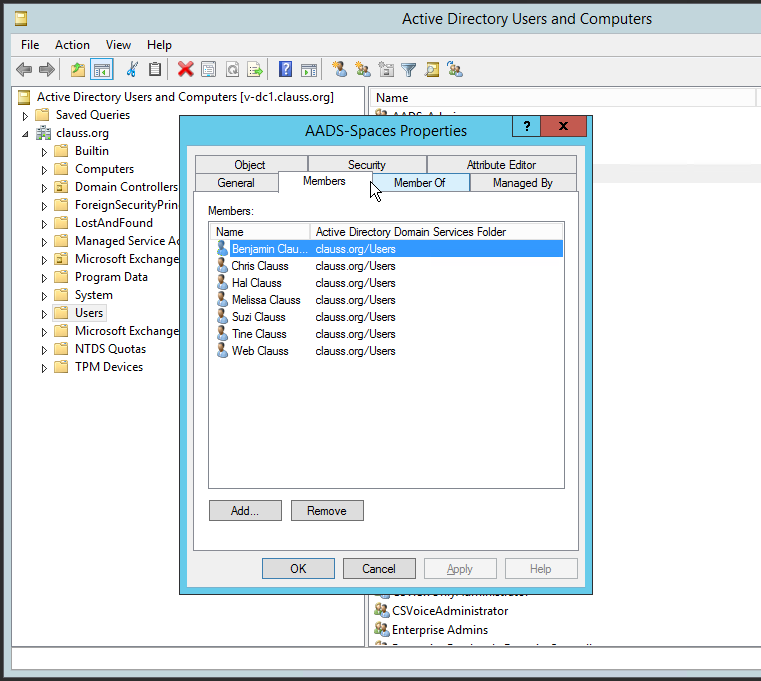 AADS Spaces Integration
Any users that are a member of the A/D (LDAP) group will automatically get a Spaces account.

Upon creation of a new account, email will be sent to a user to complete login.

Since Spaces supports enterprise login / SAML, end user admin is self service.
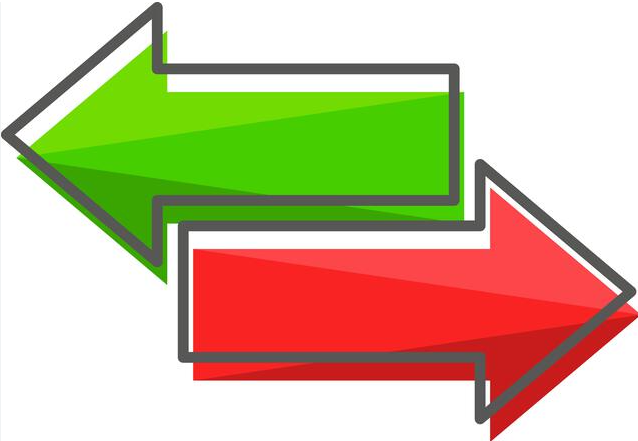 Users automatically added to Spaces admin portal.
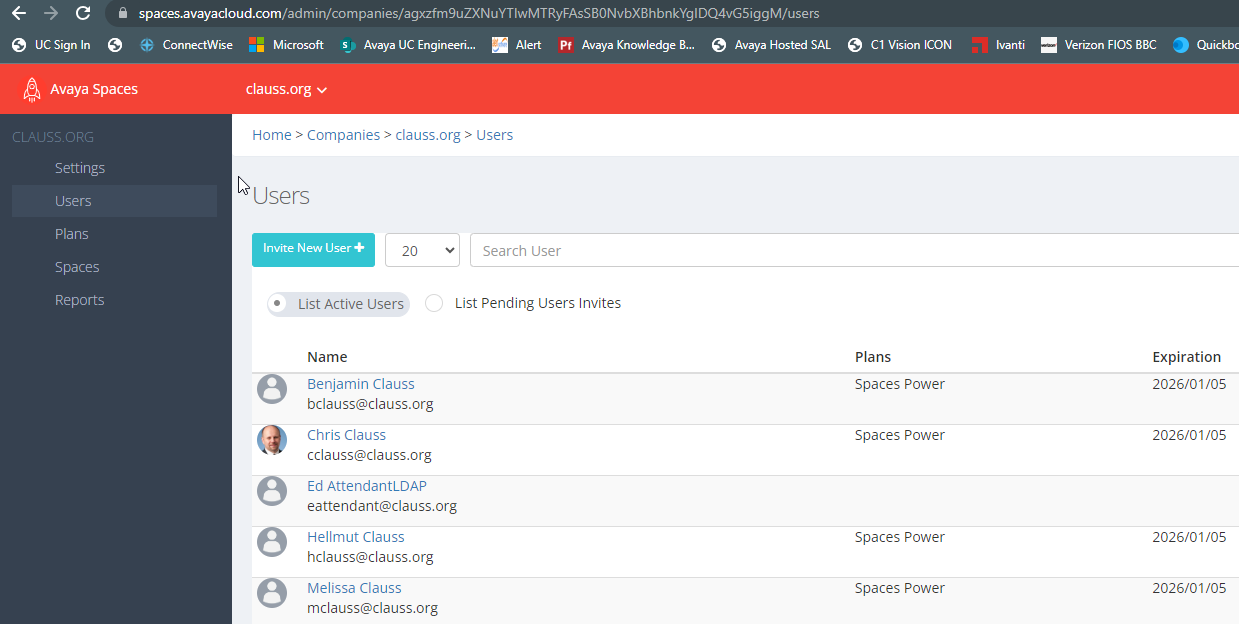 Users can also be manually added
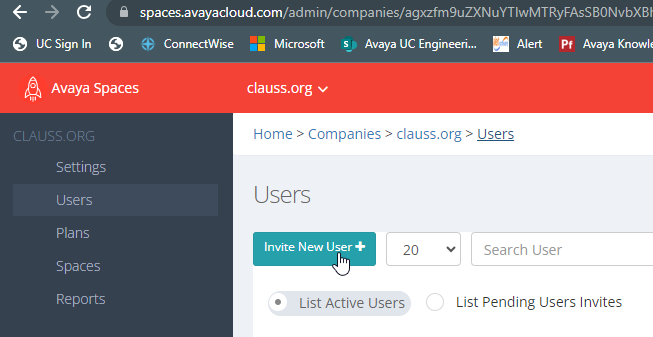 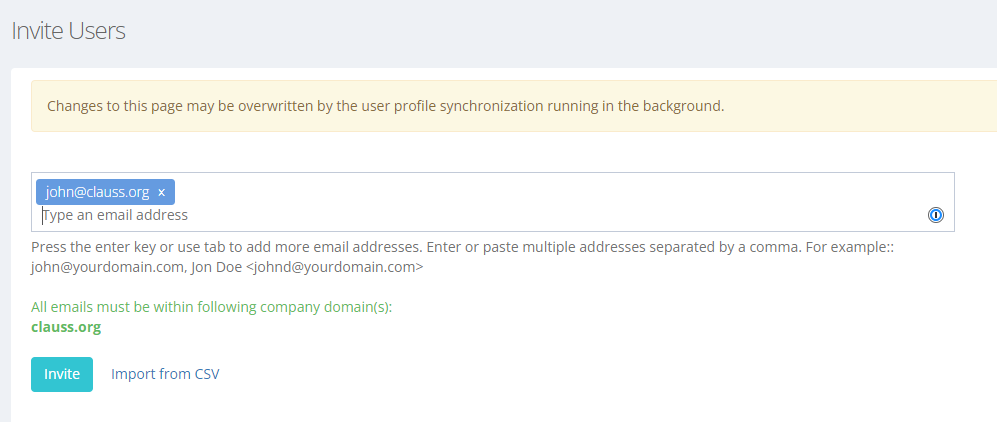 How much more hybrid can we make it?
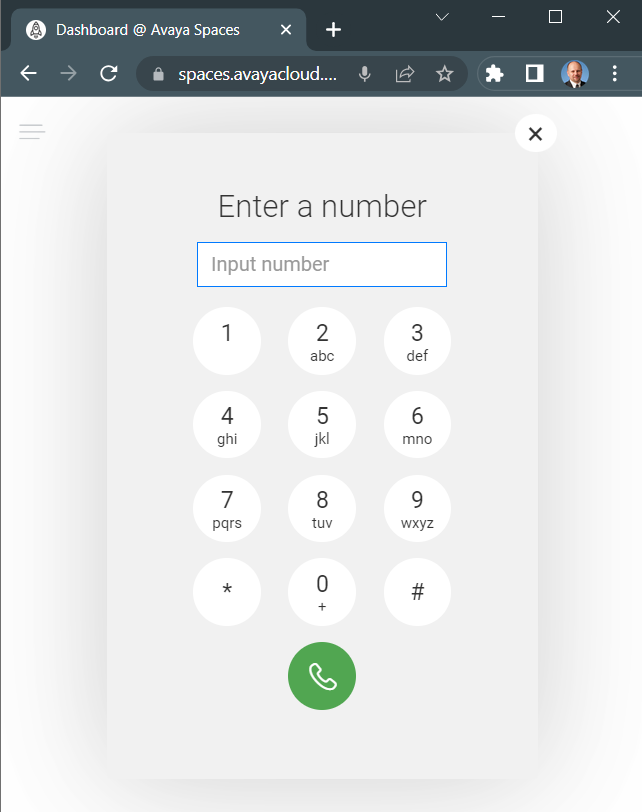 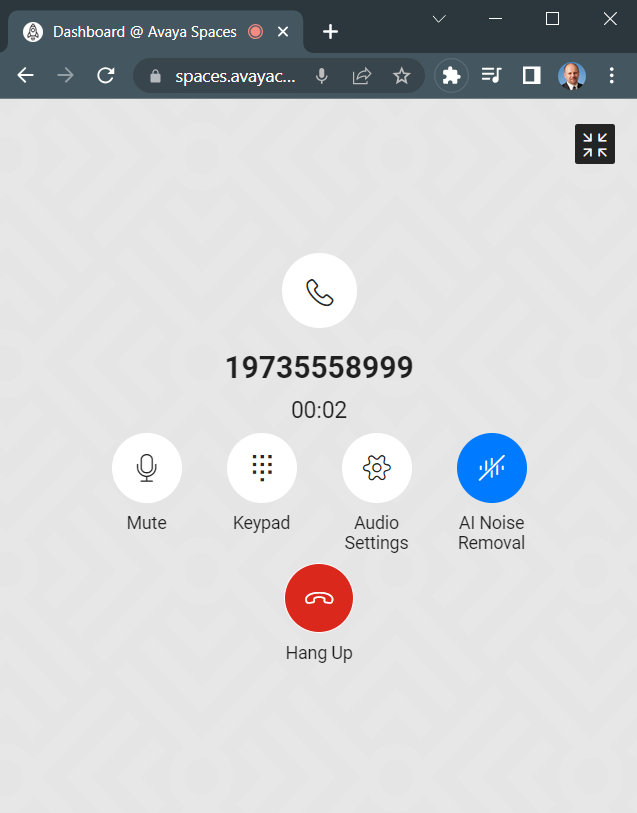 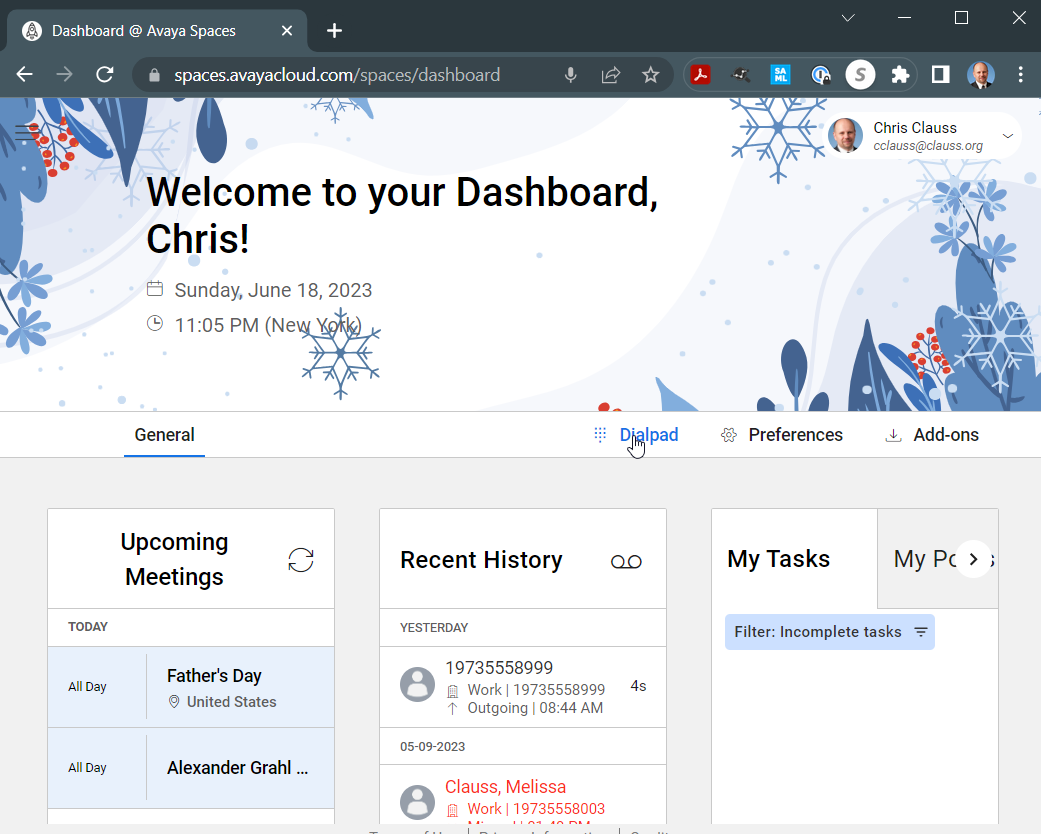 Spaces includes Spaces Calling.

Pure web based soft phone that works from browser.Supports basic calling features.Leverages Avaya Cloud MediaServer – includes AI Noise Removal
Spaces Calling
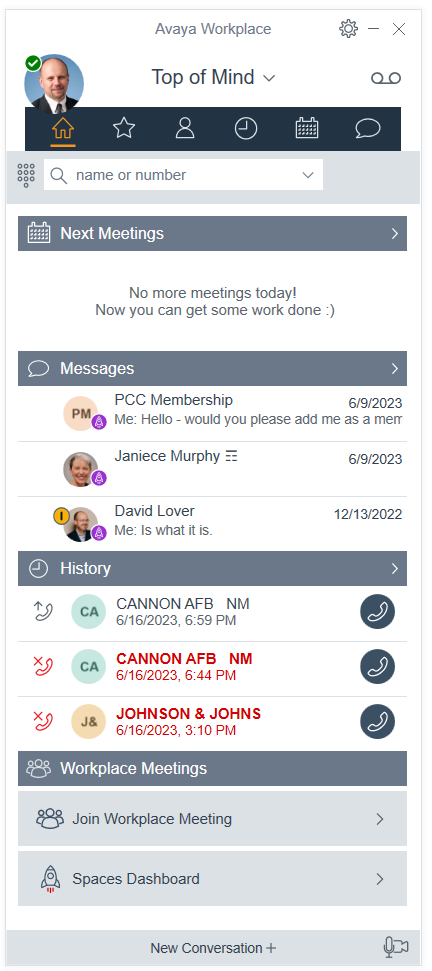 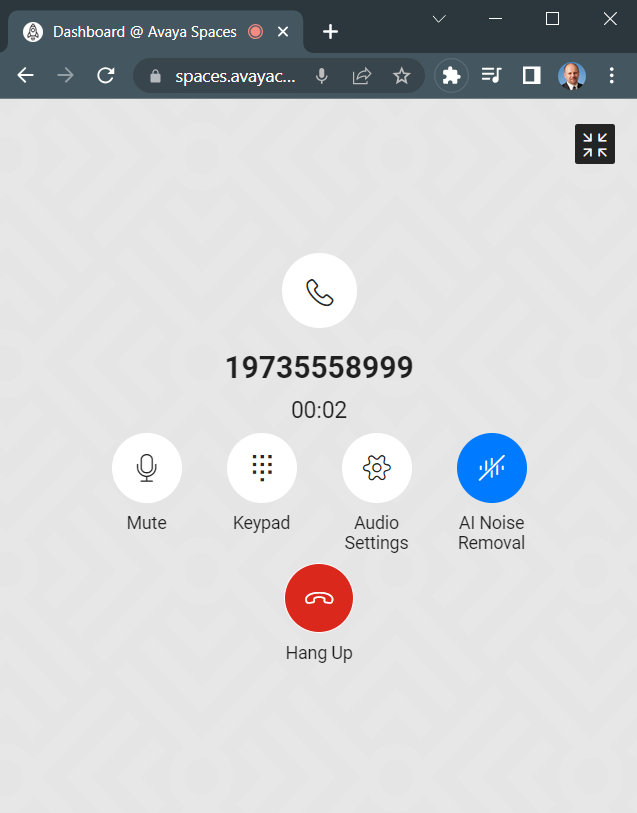 3 Options for Spaces Calling

Web Based Client – Browser based from Spaces Web Interface.

Chrome add on.

Workplace Client
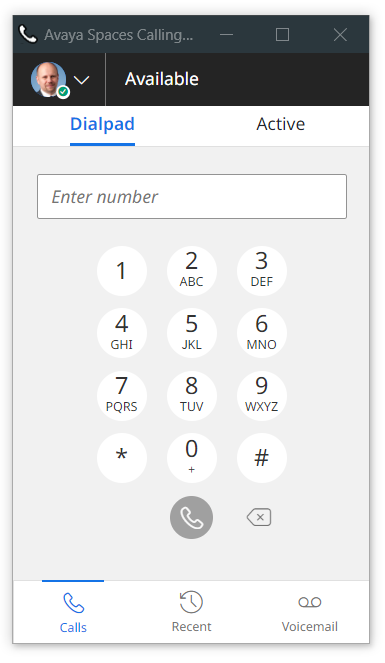 Spaces Web Client
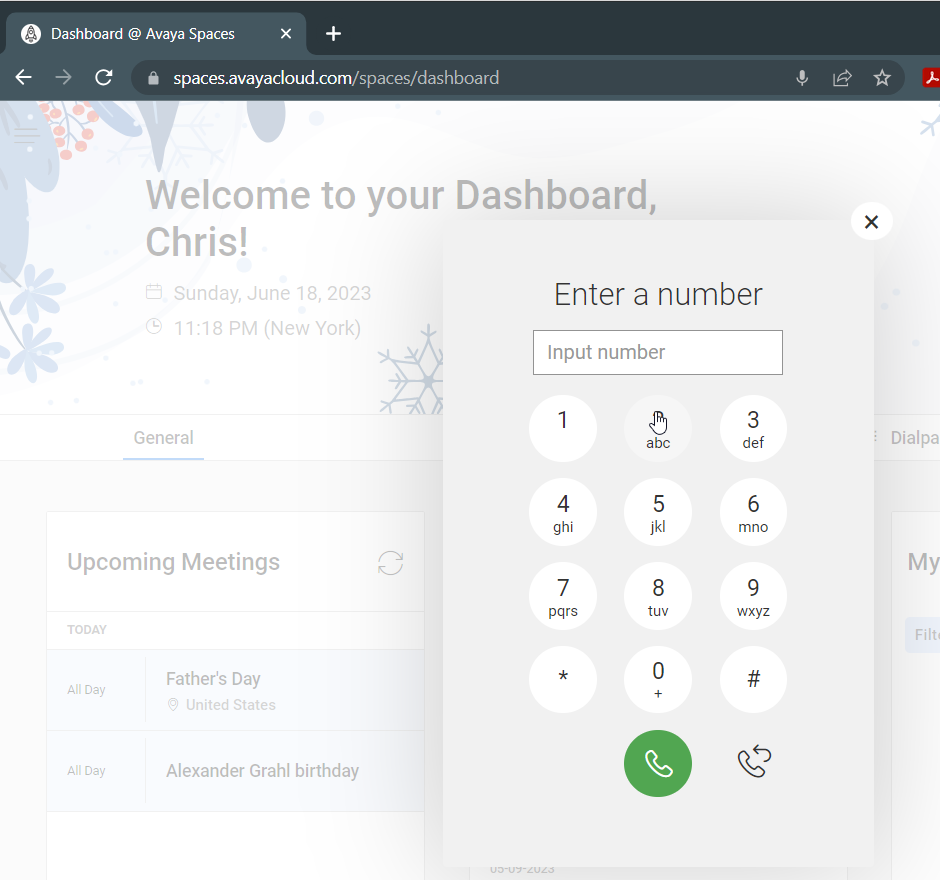 Calls directly from web browser interface of Space.

Requires and additional component 
Avaya Aura Web Gateway
Avaya Aura Media Server

Can leverage existing media server used for CM.

Does not require an SBC.  Magic!
Leverages Avaya Cloud Media Services
Spaces Web Client – no SBC needed!
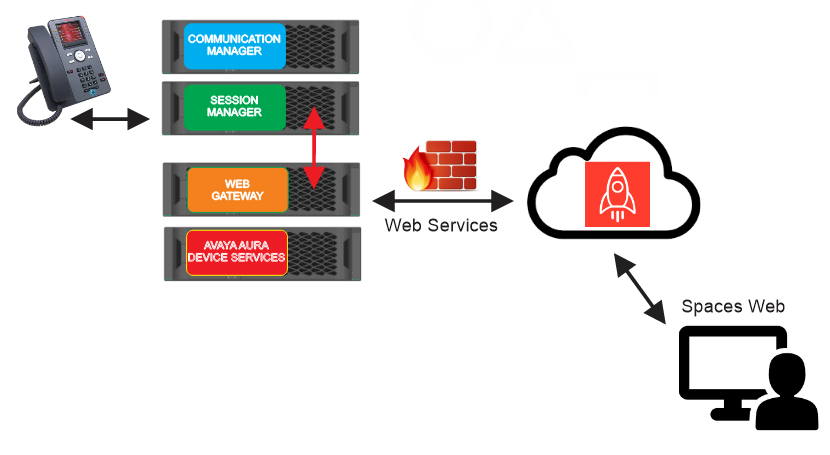 Spaces Chrome Add In
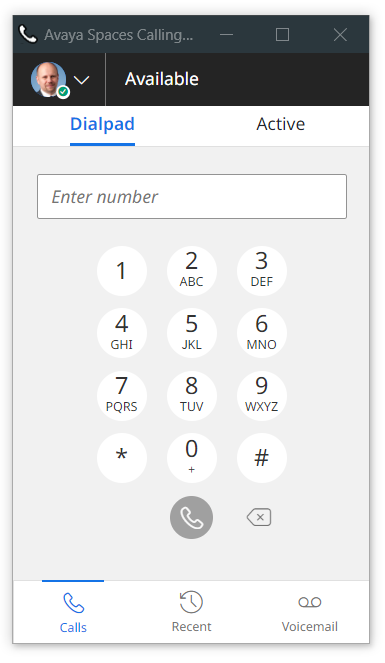 Zero client installer – can be added as a Chrome Extension.

Runs on and machine that Chrome runs on. 

Requires and additional component 
Avaya Aura Web Gateway
Avaya Aura Media Server
Does require Avaya SBC for remote worker.

Can leverage existing media server used for CM.
Spaces Chrome Add In – SBC required for STUN/TURN/WebRTC Proxy
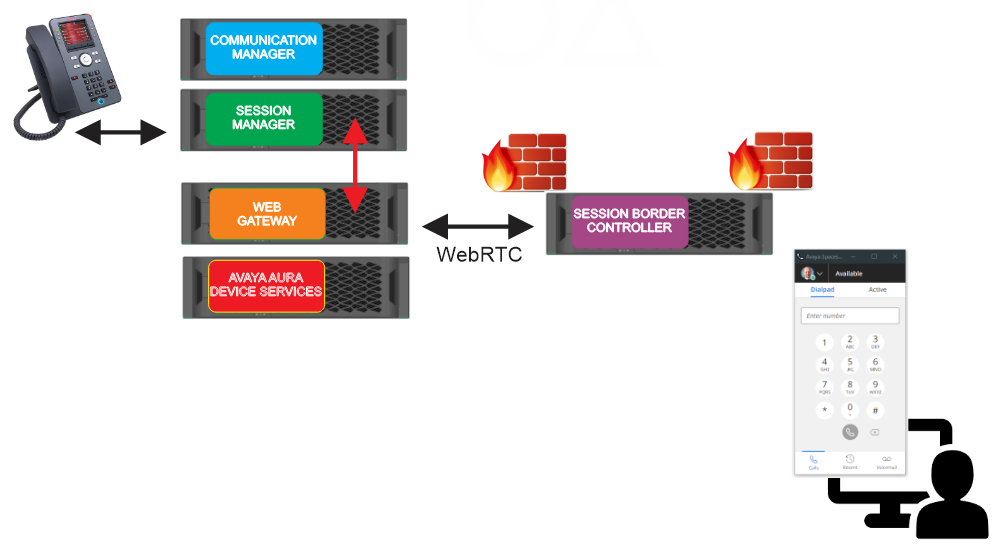 Spaces Using Avaya Workplace
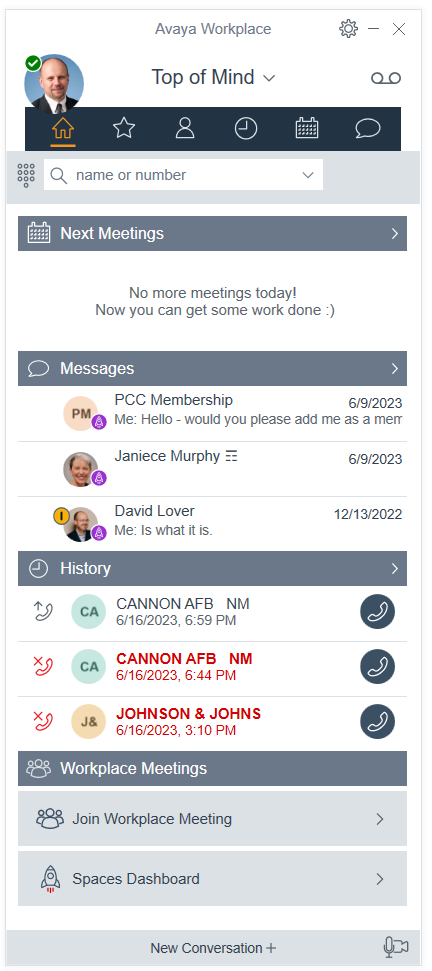 Full client for Windows / Mac / Mobile

Requires and additional component 
Does require Avaya SBC for remote worker.
Spaces “pops” Workplace

Can leverage existing media server used for CM.
Spaces using Avaya Workplace – Requires SBC
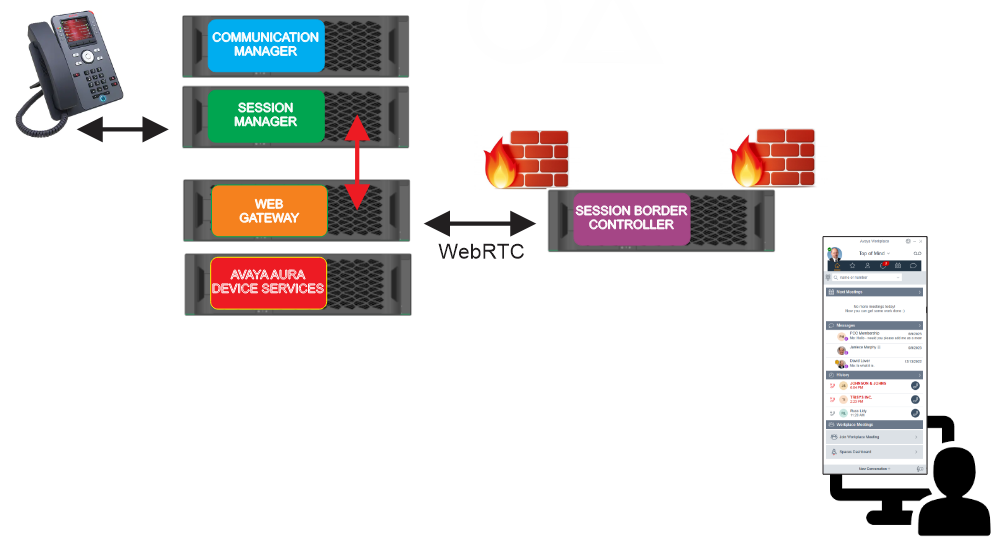 Configuring Avaya Aura Web Gateway
What is the Web Gateway?
Swiss Army Knife for Avaya web-based applications.
Provided several legacy services for Apple Push Notification /  Conferencing
Now provides Spaces Calling integration to Aura Enterprise
WebRTC to SIP gateway.
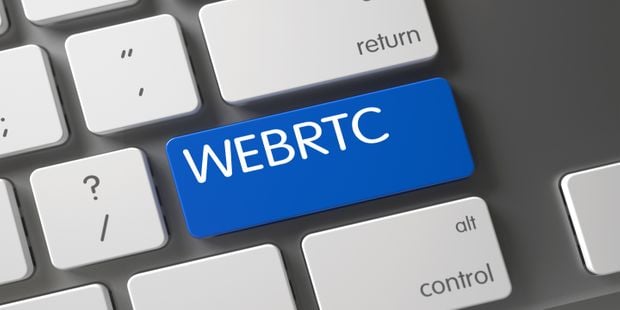 Configuring Avaya Aura Web Gateway
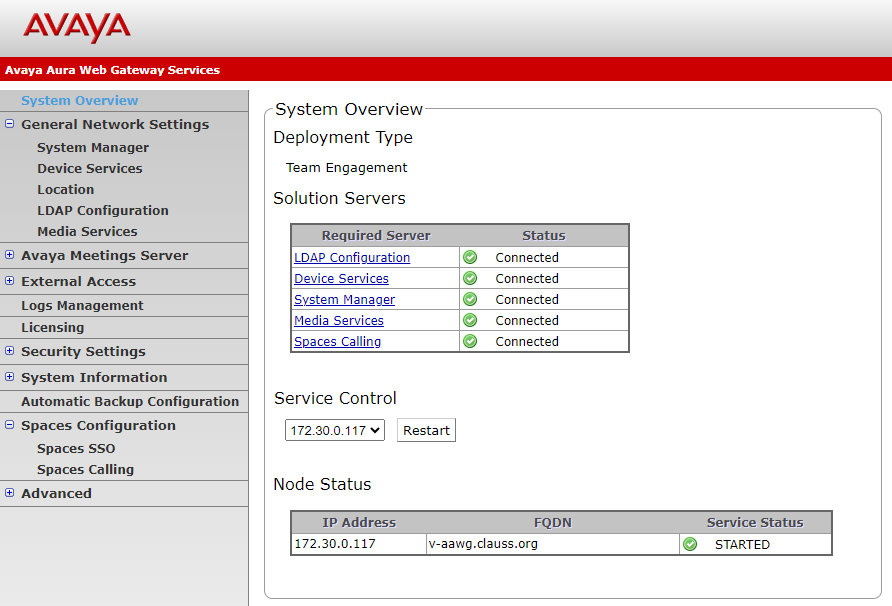 Configuring Avaya Aura Web Gateway – Generate and Export Key
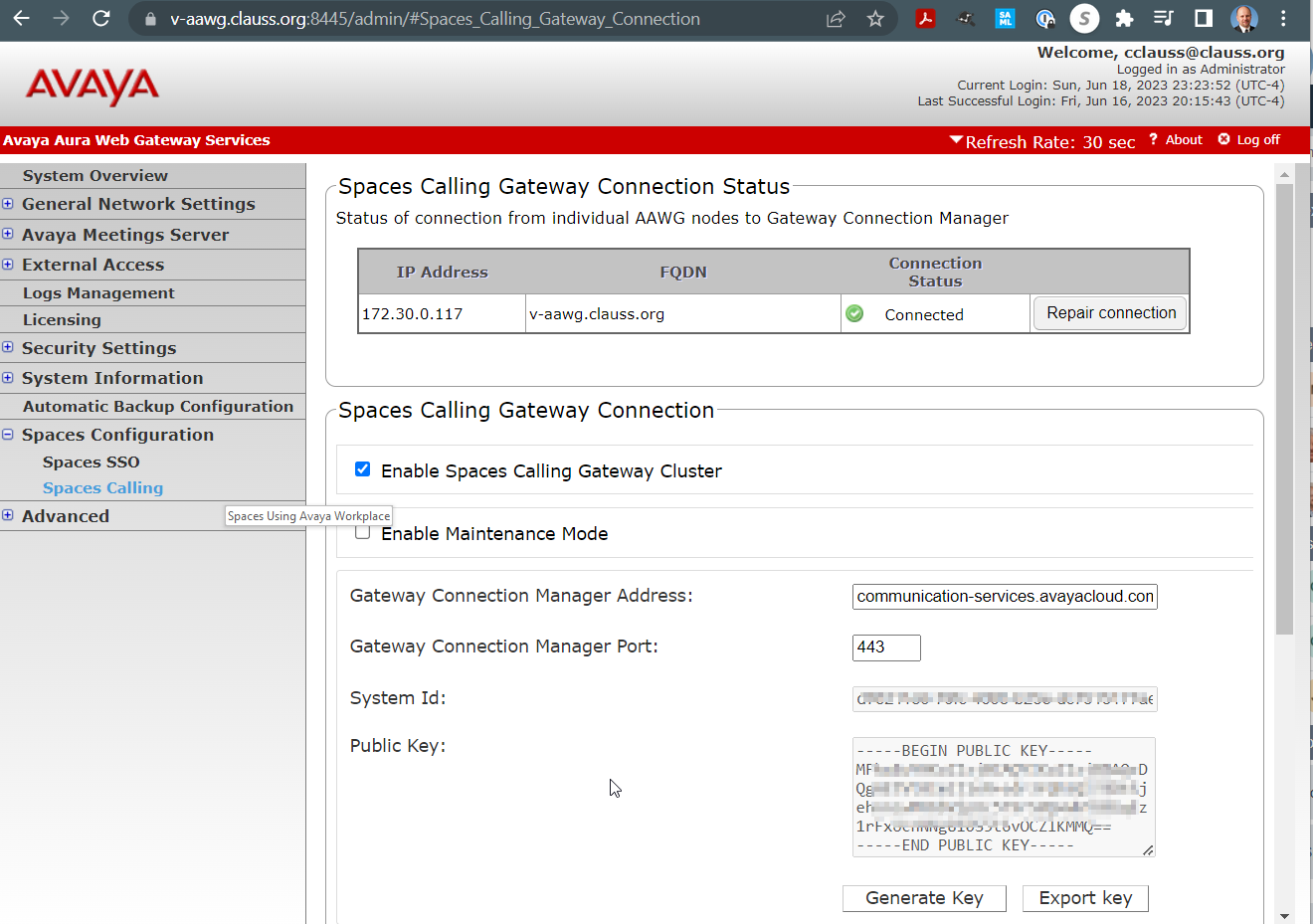 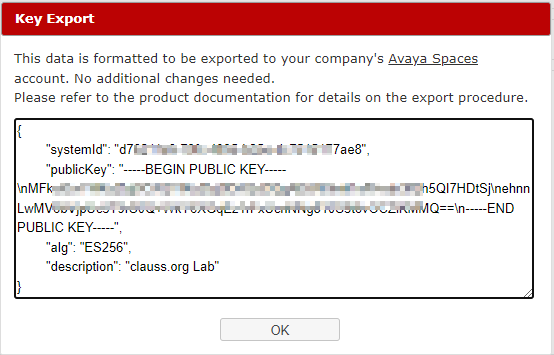 Copy configuration to Spaces Admin Portal
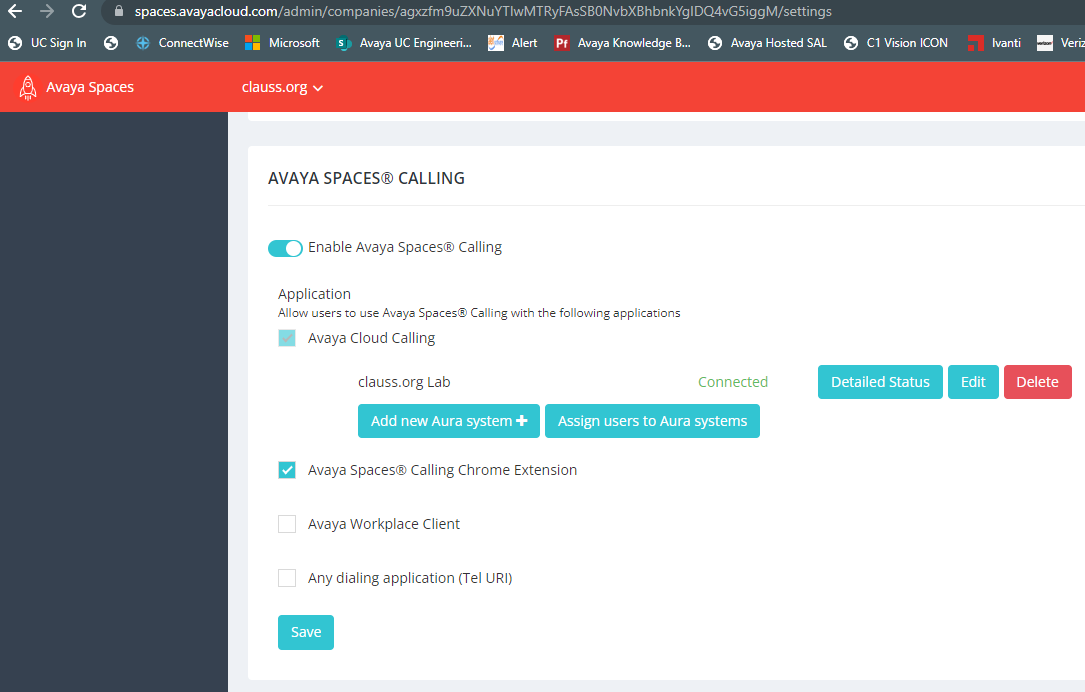 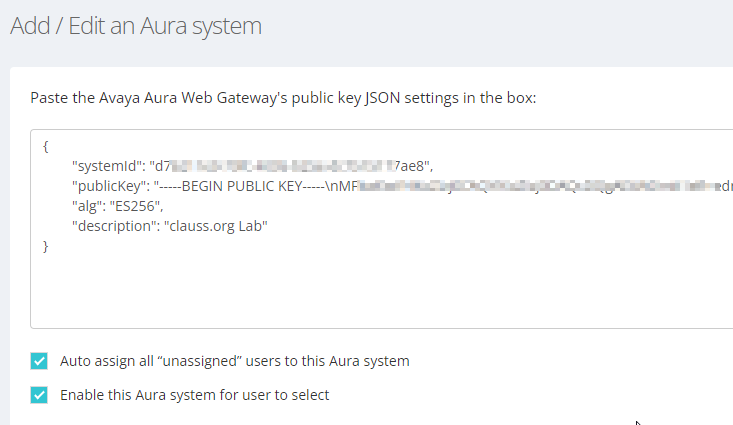 Configure user settings.
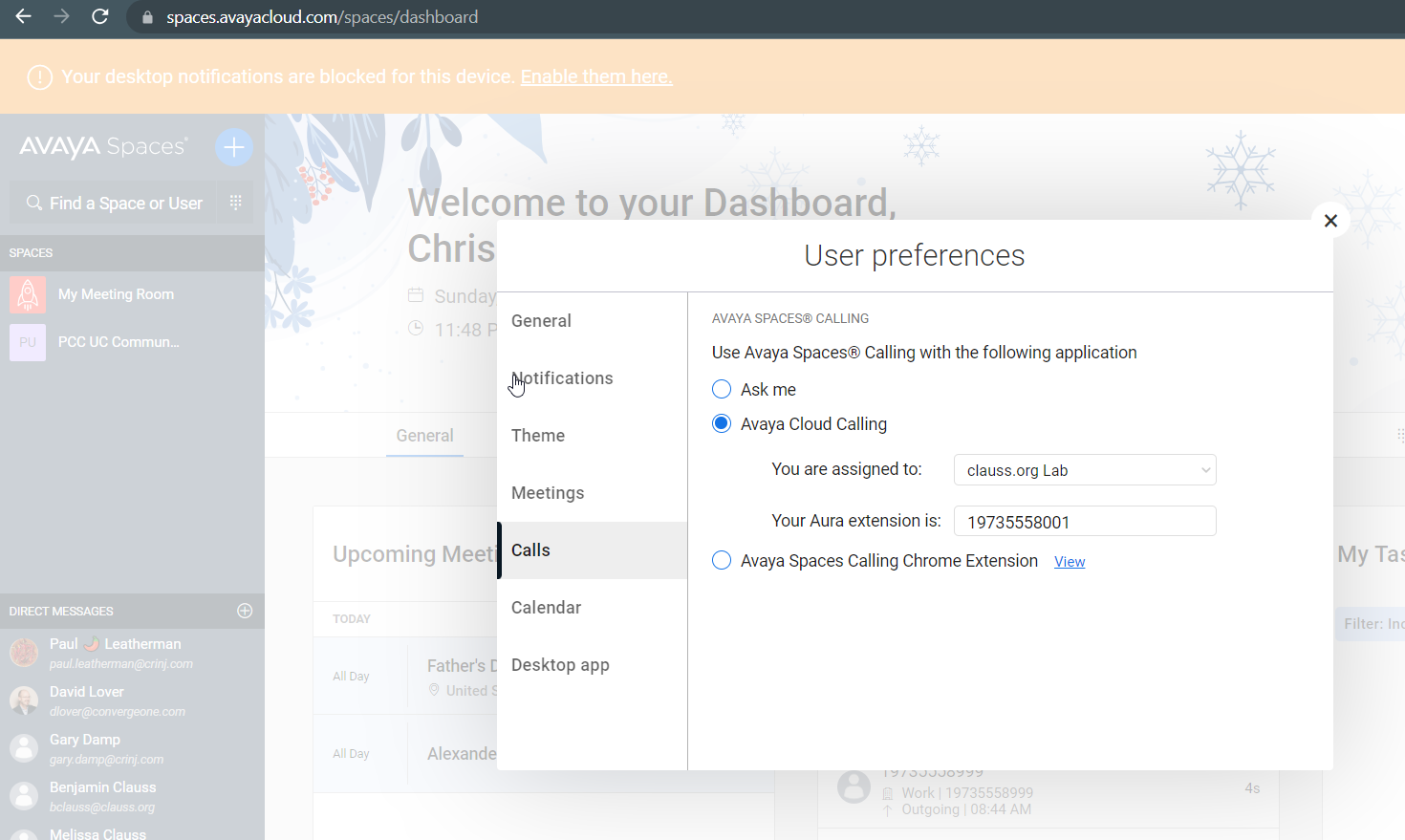 If using Space Calling extension for Chrome add Appaccounts.avayacloud.com
{  
"Aura_Web_Gateway_Server_Profile":[
   {             "Name": "Internal clauss.org",      	"Address": "v-aawg.clauss.org",      	"AccountsToken": true,      	"LogDownload": true,      	"DialRule": false   
   },    
   {             "Name": "External clauss.org",       "Address": “sbc.clauss.org",            "AccountsToken": true,       "LogDownload": true,       "DialRule": false    
    } 
]}
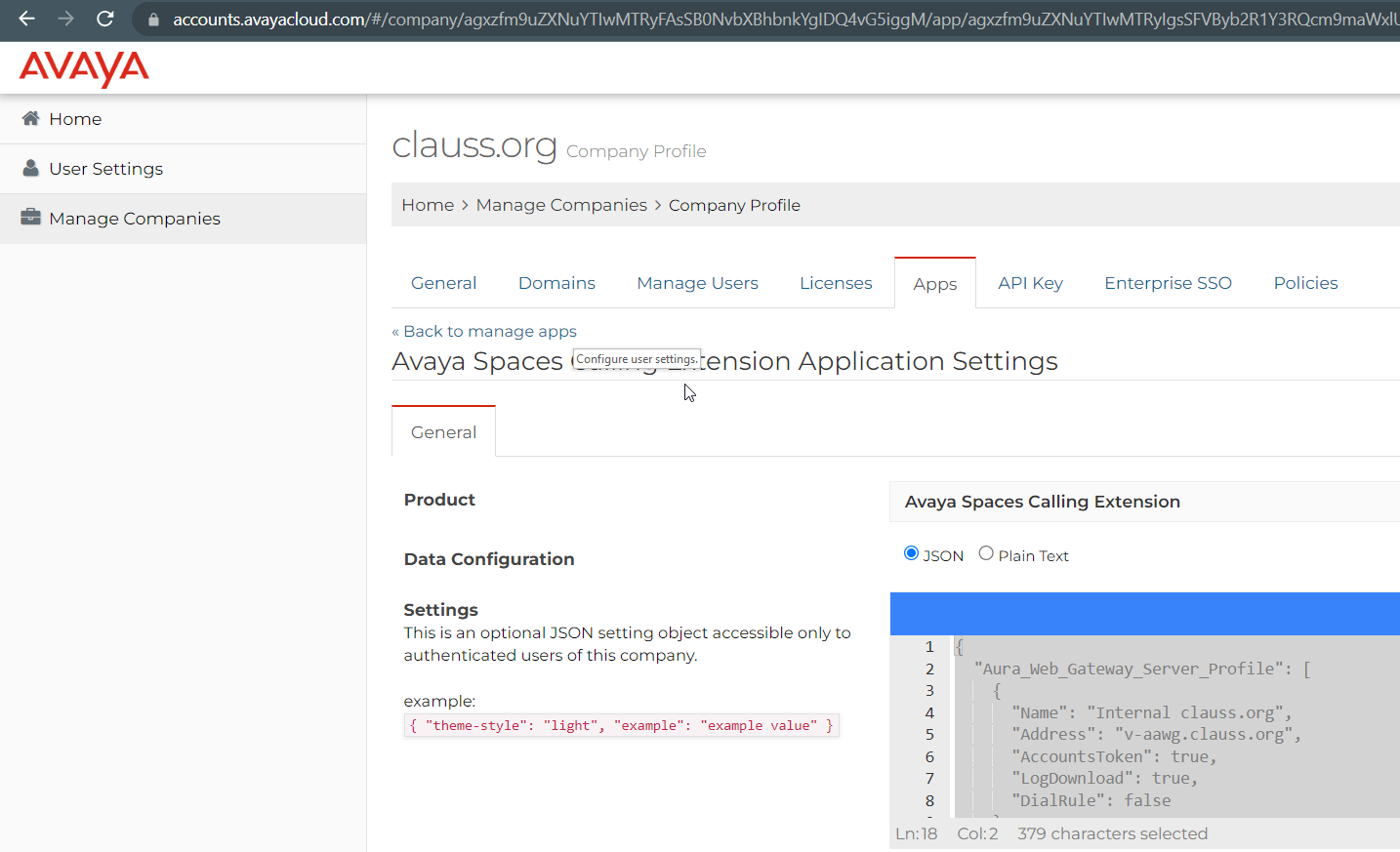 Server Roles
Avaya Aura Device Services
Ties together user configuration / LDAP services / System Manager.
Matches enterprise users to Avaya users in System Manager.
AAWG
Provides Web Services for Spaces Calling.
Media Server
Anchors media from Spaces Calling to Aura
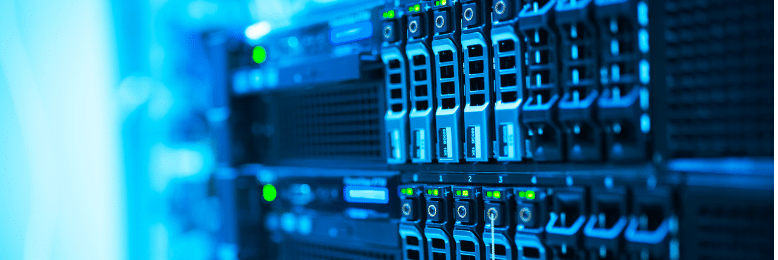 Tips and Pitfalls
Configuration is a bit scattered..
Spaces Calling Settings
	spaces.avayacloud.com – admin portal – Settings – Avaya Spaces Calling
Company Settings – Adding a company
	accounts.avayacloud.com – Manage Companies – Add 
Company DNS configuration
	accounts.avayacloud.com – select company / domains 
Manual User
	accounts.avayacloud.com – select company / manage users
Spaces Calling for Chrome
	accounts.avayacloud.com – select company / Apps / add Avaya Spaces Calling
Other options for cloud migration for enterprise customers
Avaya Enterprise Cloud hosted on Microsoft Azure.  Moves enterprise Aura to an Avaya hosted solution.  

Avaya Enterprise Cloud with C1. Avaya Aura hosted by ConvergeOne.  Great scale and flexibility in customization.
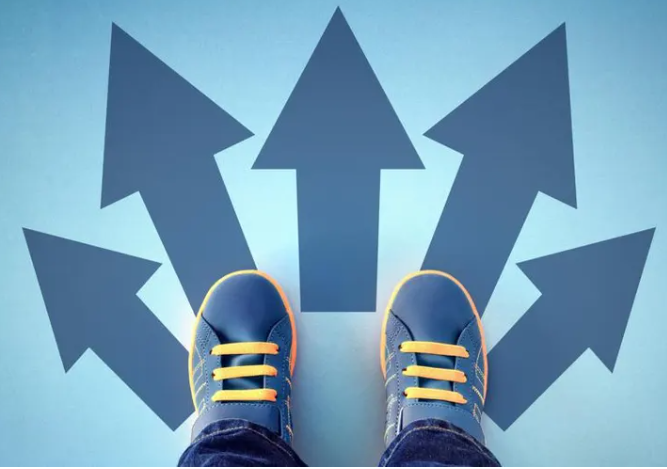 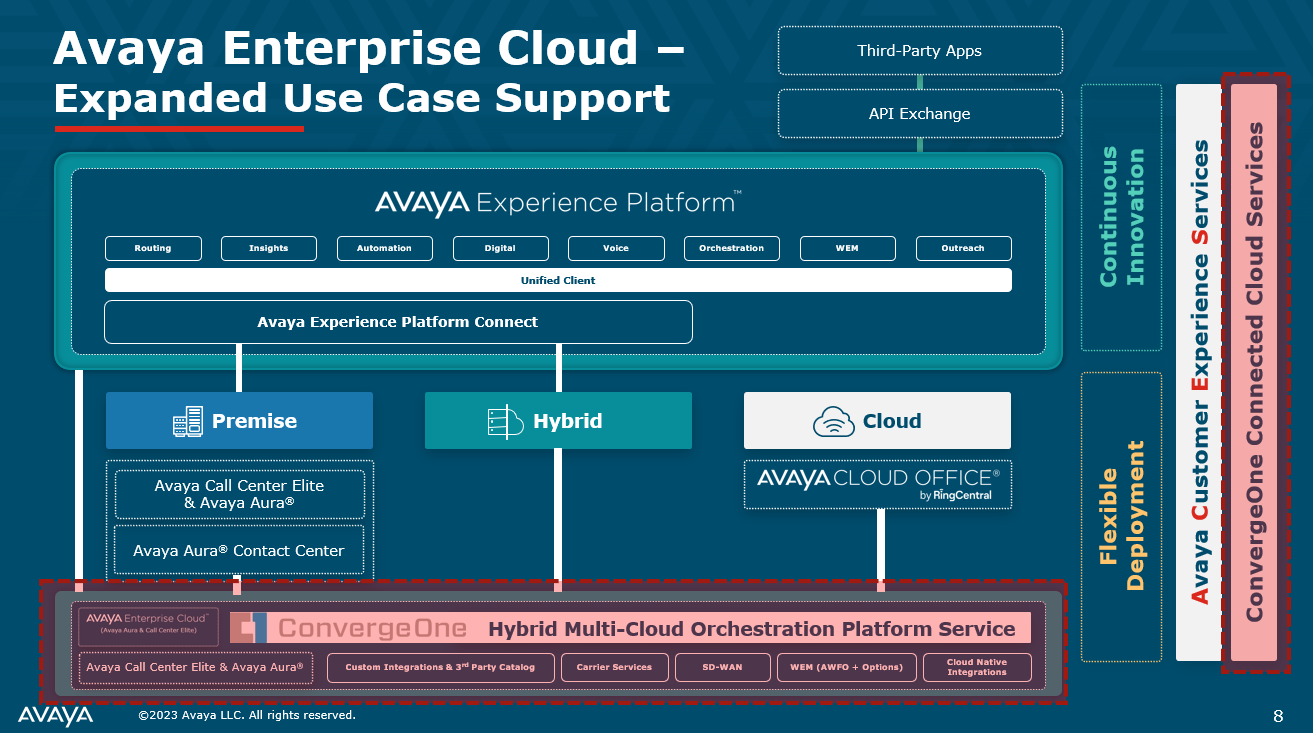 Questions / Comments / Applause / Boos…
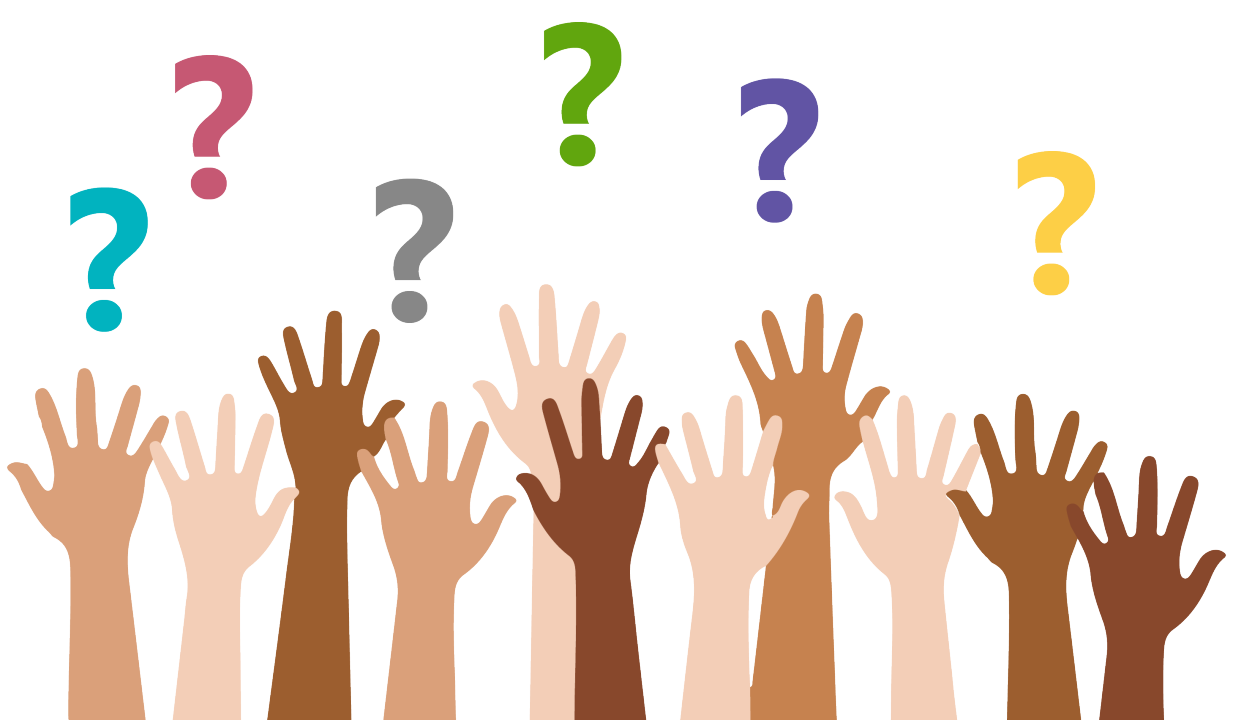 What’s the best way    for you to get help settings all this up?
Find the best partner – here at the show!Please fill out your session survey!  Session 1041
Please tweet about the presentation if you liked it - @clauss
Come ask us questions
Call us – 888-777-7280
Check us out online – www.convergeone.com
Thanks for attending!
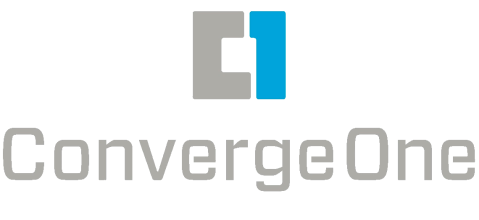 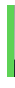 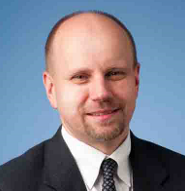 Chris Clauss
cclauss@convergeone.com